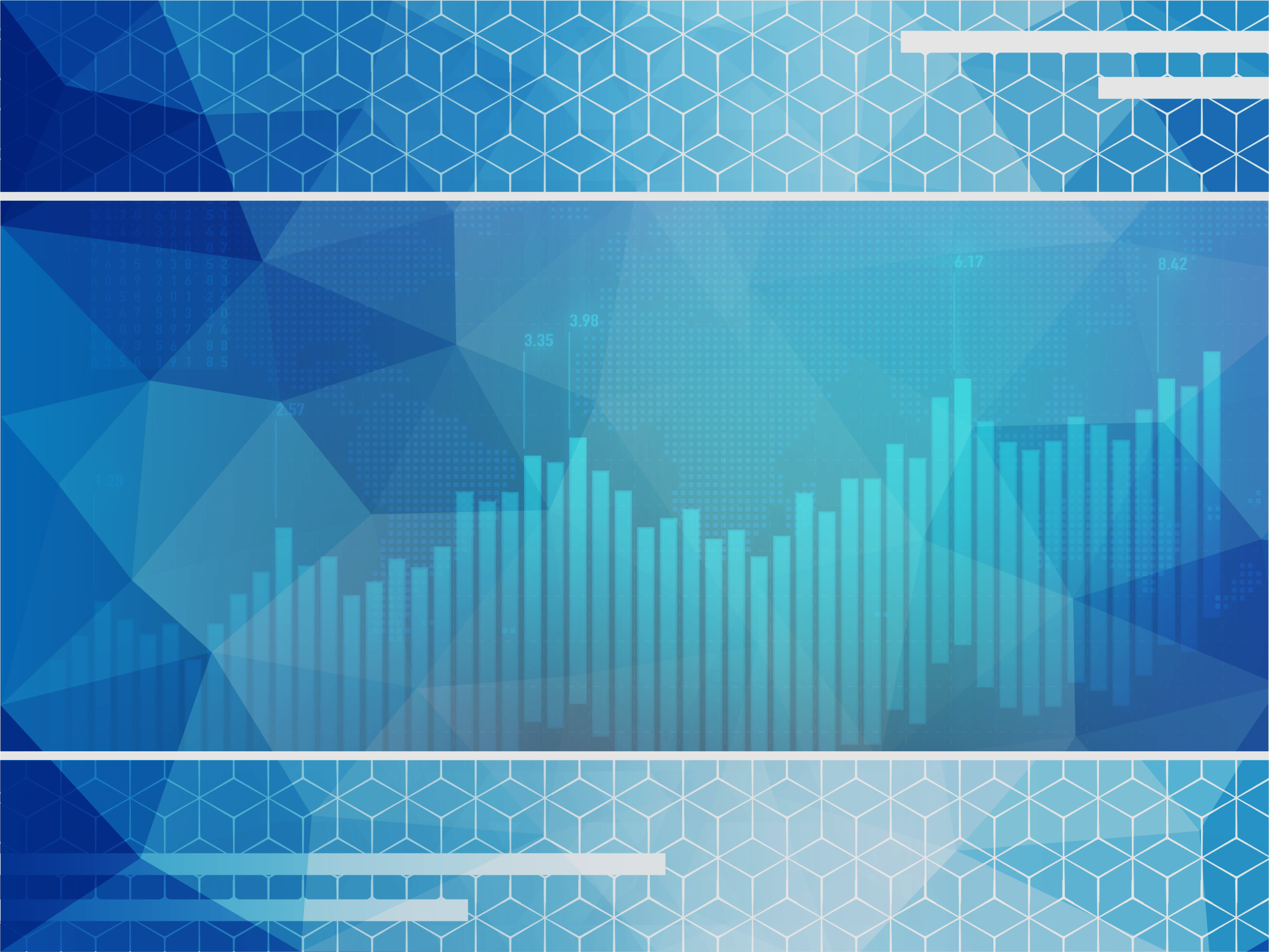 Министерство экономического развития, 
промышленности и науки Архангельской области
«О рассмотрении государственных программ Архангельской области, основных характеристик областного бюджета в проекте областного закона «Об областном бюджете на 2024 год и на плановый период 2025 и 2026 гг.»
1
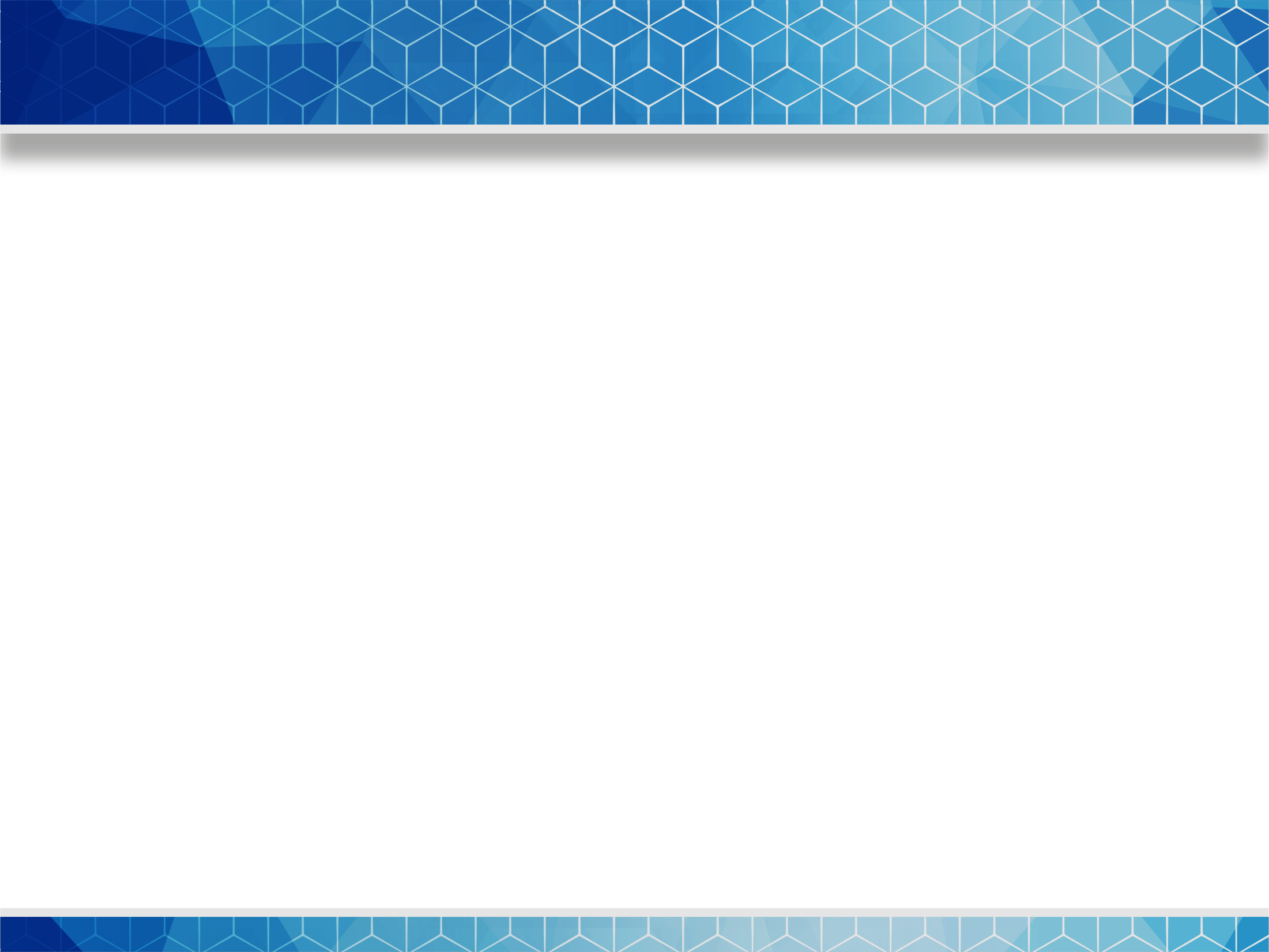 Развитие малого и среднего предпринимательства
Министерство экономического развития, промышленности и науки Архангельской области
2
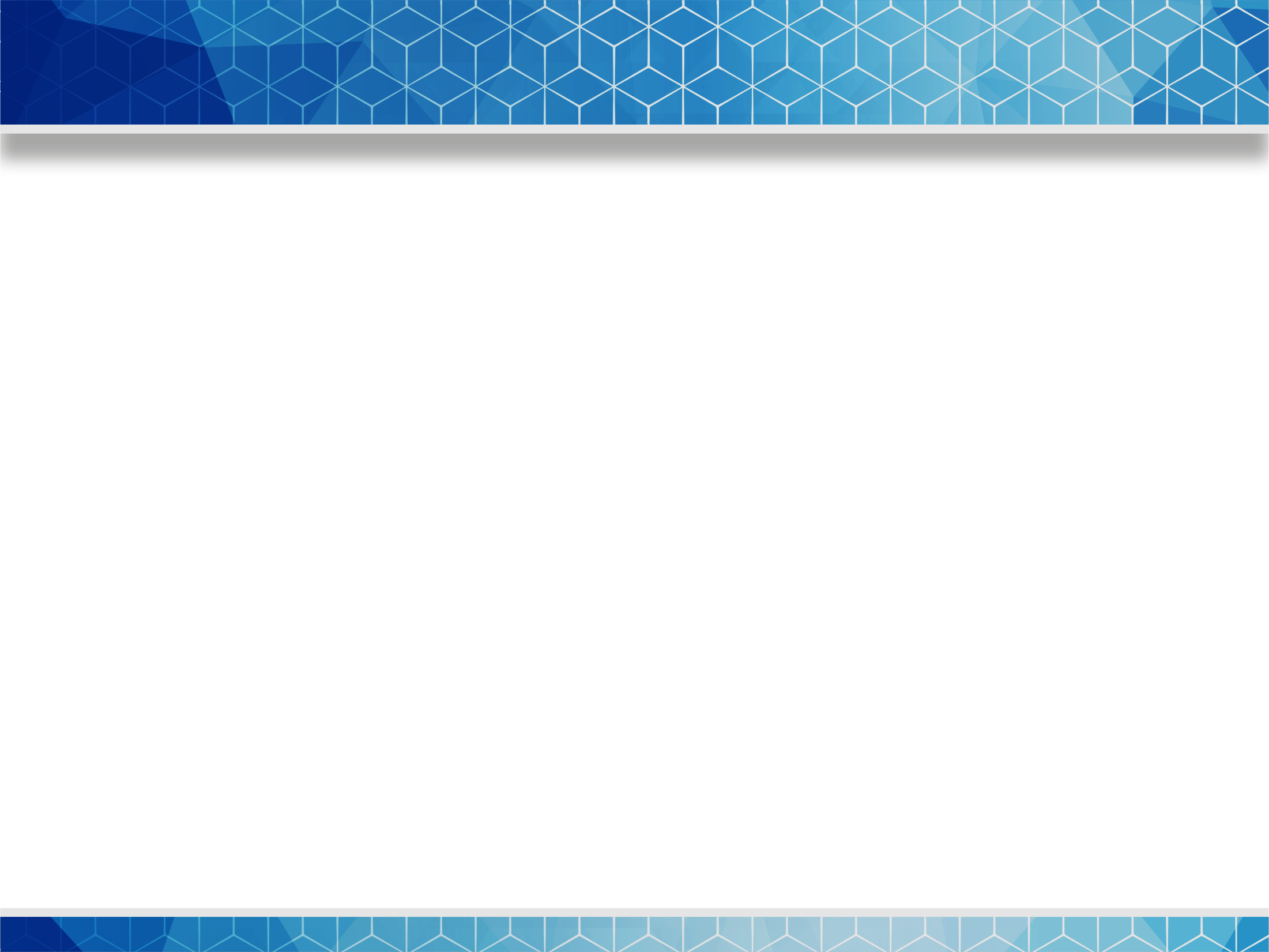 «Акселерация субъектов малого и среднего предпринимательства»
Министерство экономического развития, промышленности и науки Архангельской области
3
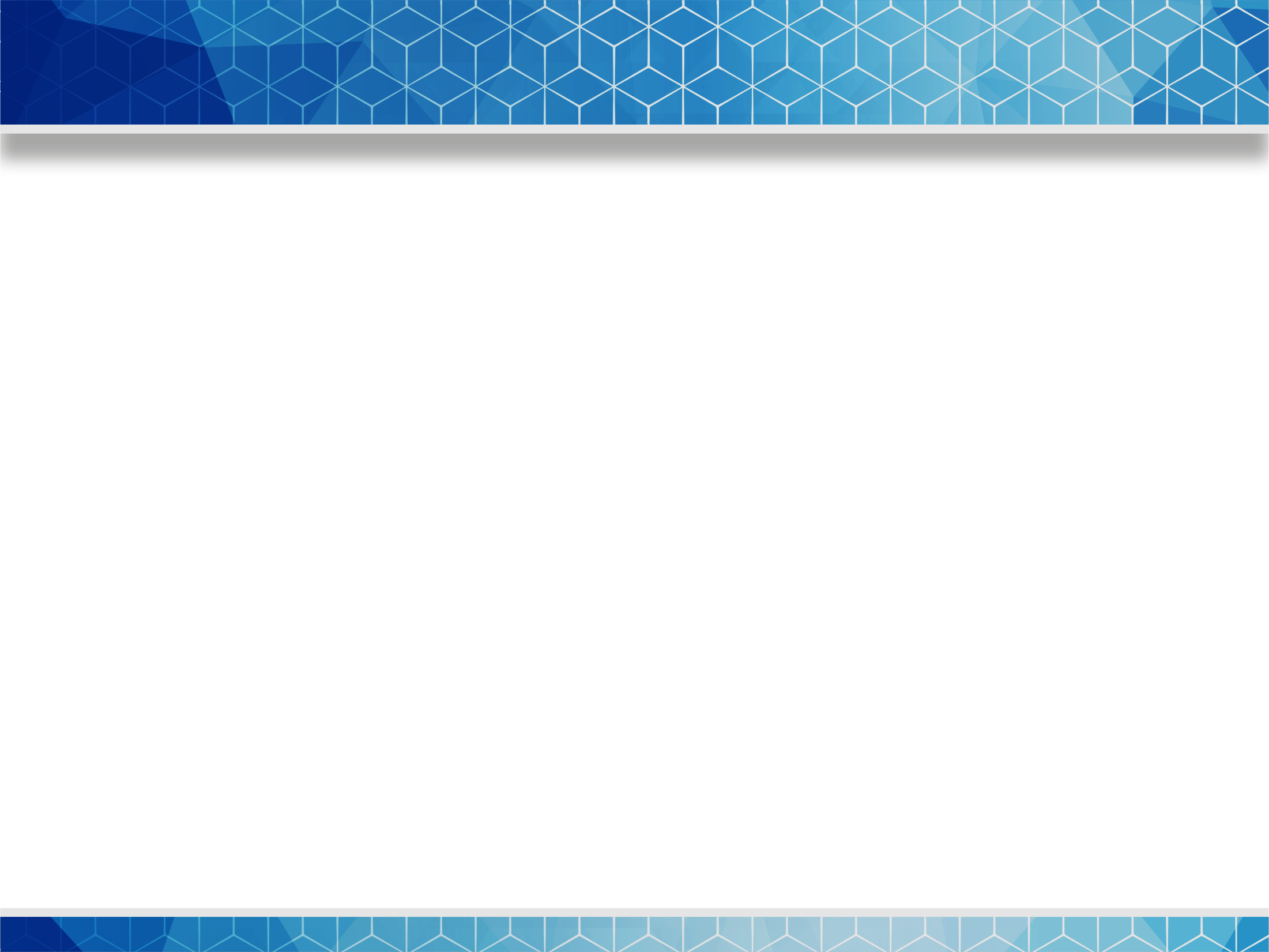 «Создание условий для легкого старта и комфортного ведения бизнеса»
Министерство экономического развития, промышленности и науки Архангельской области
4
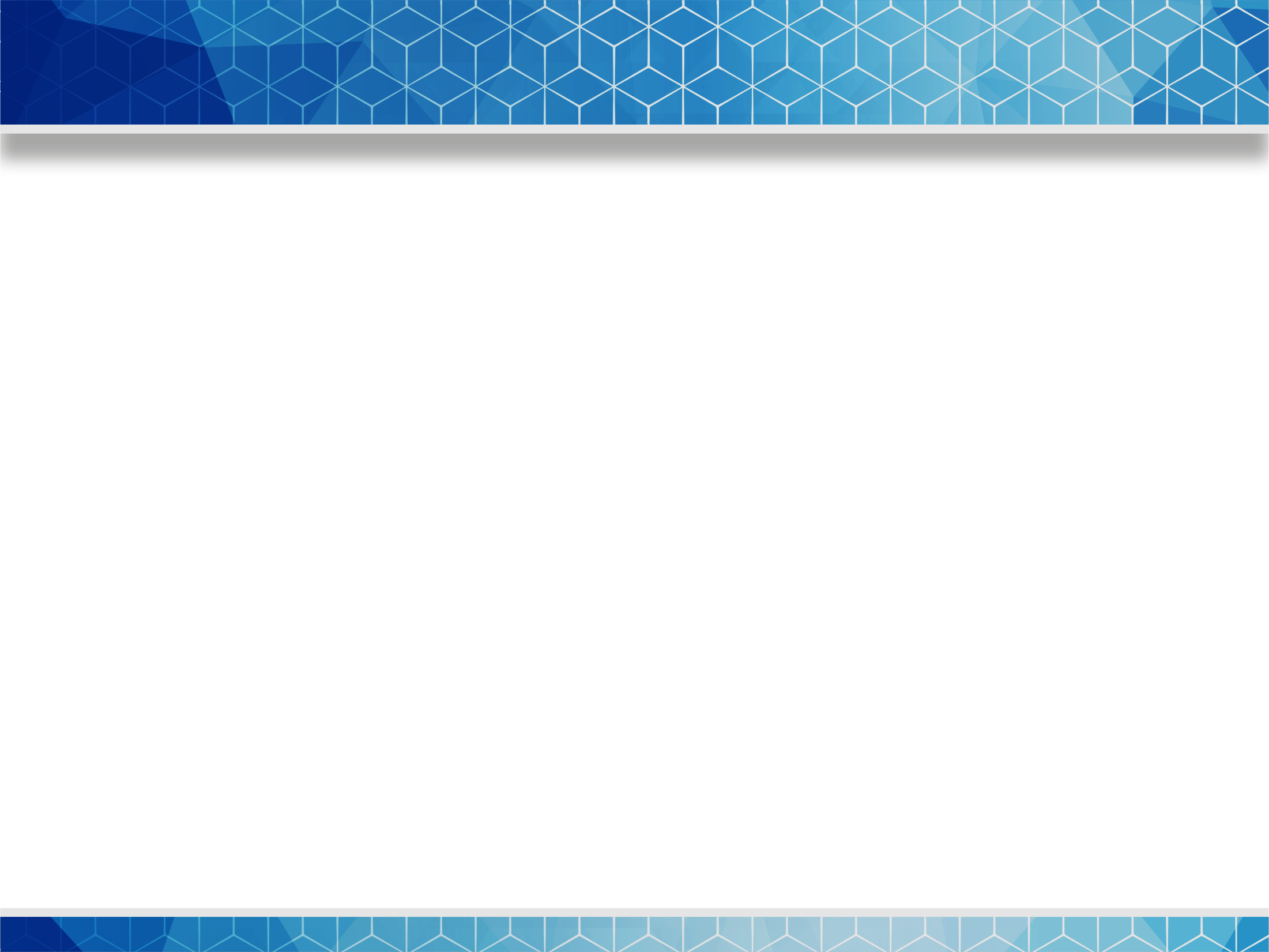 «Создание благоприятных условий для осуществления деятельности самозанятыми гражданами»
Министерство экономического развития, промышленности и науки Архангельской области
5
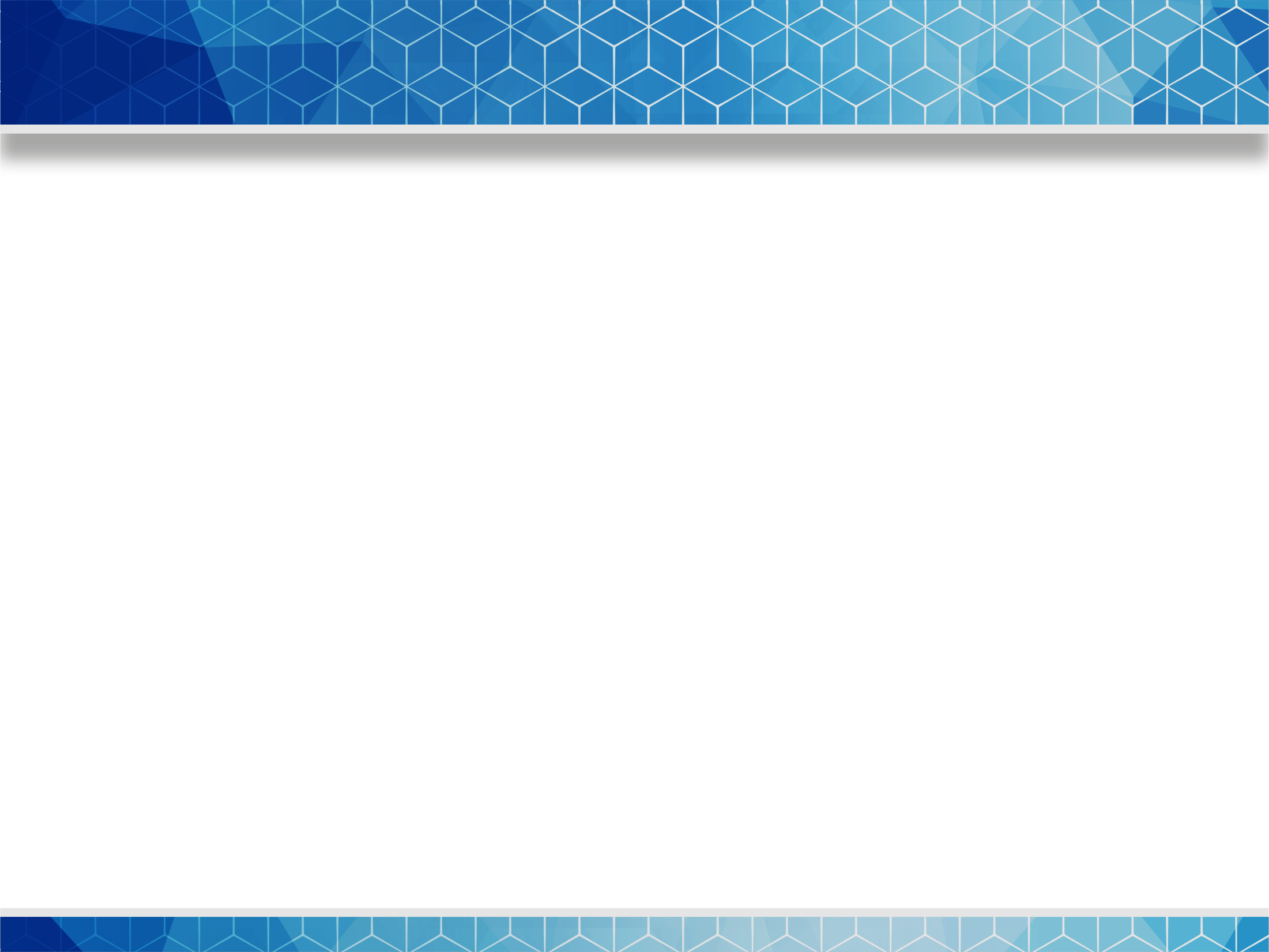 Комплекс процессных мероприятий, являющихся структурным элементом государственной программы Архангельской области «Экономическое развитие и инвестиционная деятельность в Архангельской области»
Министерство экономического развития, промышленности и науки Архангельской области
6
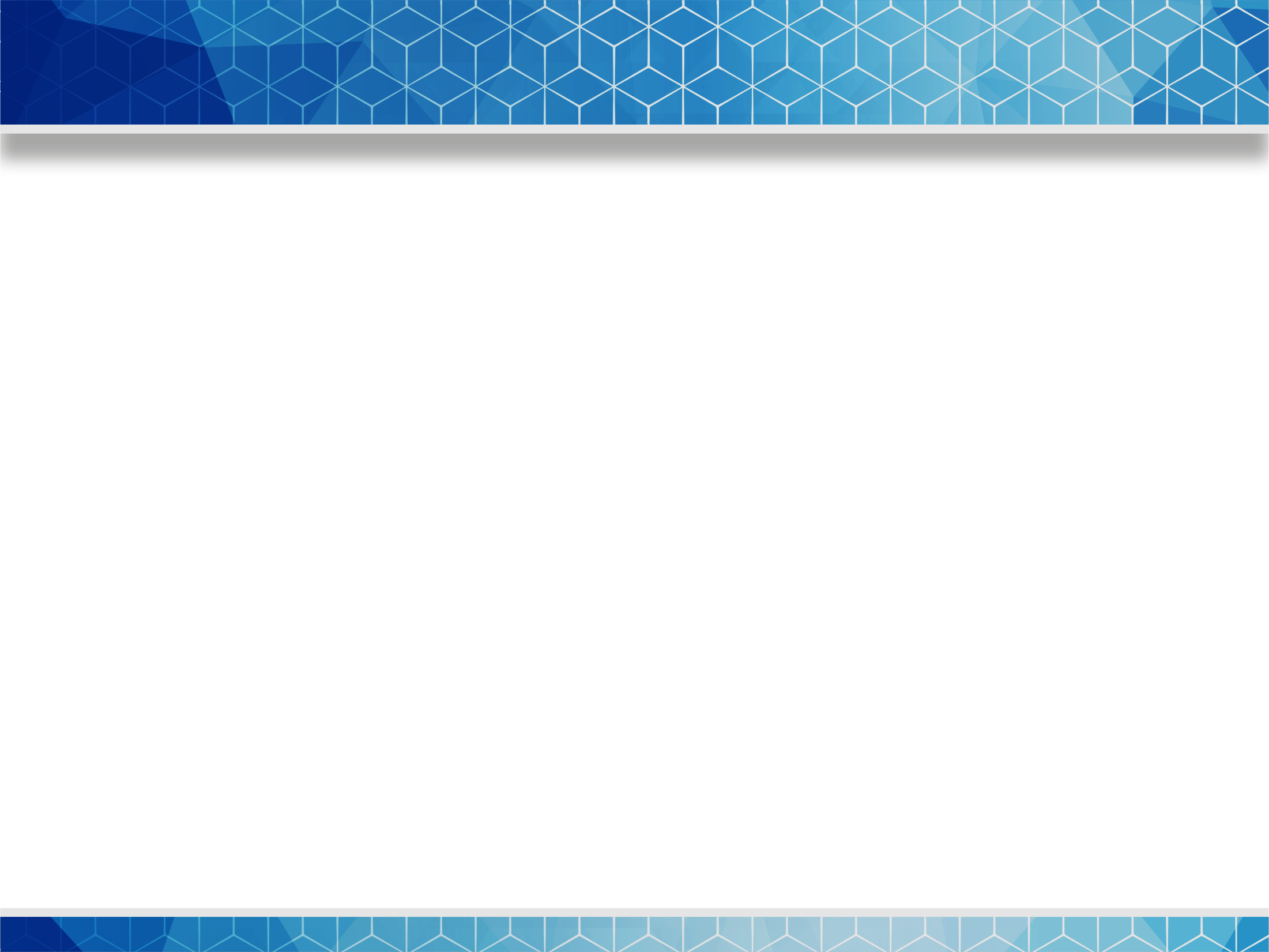 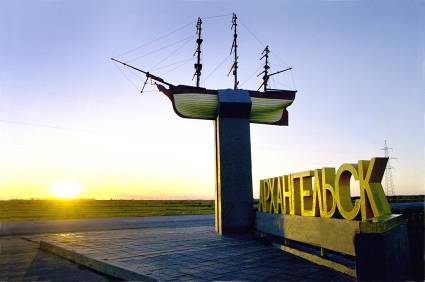 СПАСИБО ЗА ВНИМАНИЕ!
Министерство экономического развития, промышленности и науки Архангельской области